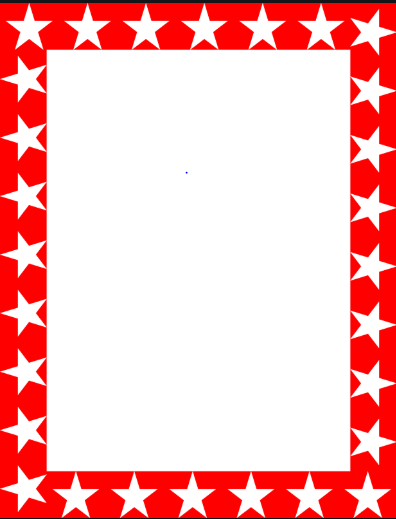 Wow Assembly:
Friday 24th March
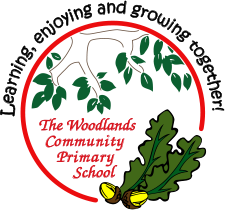 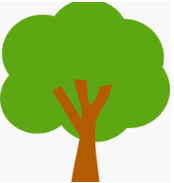 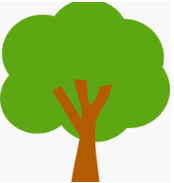 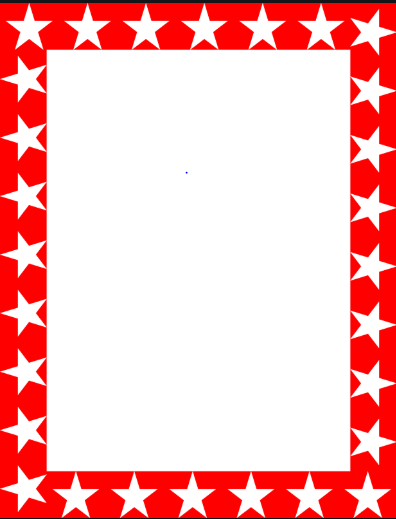 Weekly Team Points!
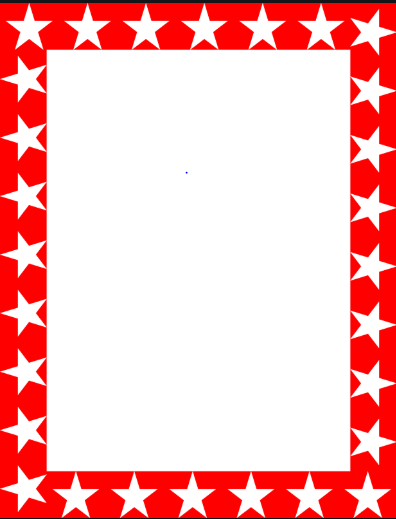 Scientists of the Week!
Ash-Explorer of the Week:-Mina
Birch – Lyla
Elm – Finley
Pine –
Redwood –
Chestnut – Tobias
Aspen-
Willow – Ruby A. 
Spruce –  
Maple –
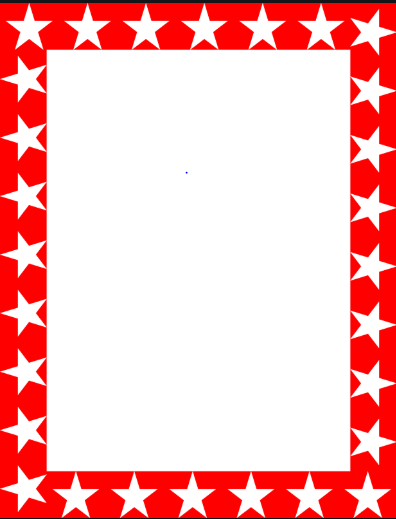 Green Cards!
Amber – ASPEN
Alex P – ASPEN
Seyi – Spruce
Emily – Spruce
Bella T - Redwood
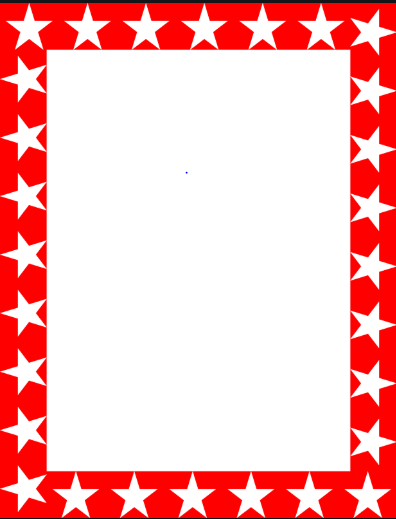 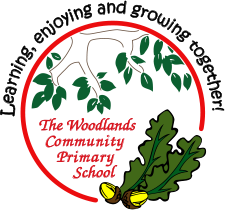 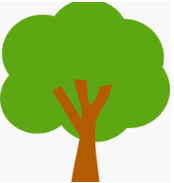 Ash
Rose


Selecting and using the creative resources to create a troll mask for the Three Billy Goats Gruff story..



Mrs Laffan                                   24.3.2023
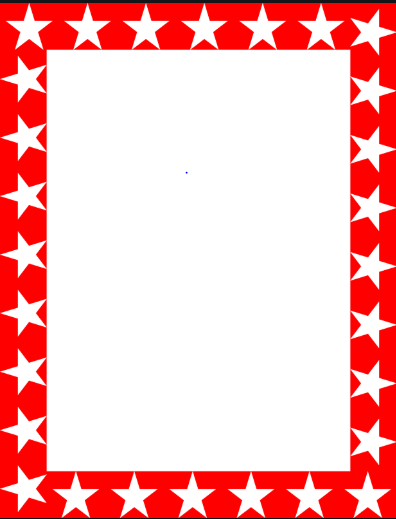 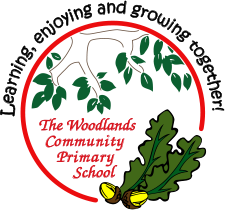 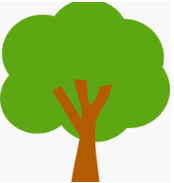 Elm
Toby

For great work in Science. Toby looked closely at his bean and recorded his observations with great detail, showing the root emerging from the bean.

Mr Grice                                    24.03.2023
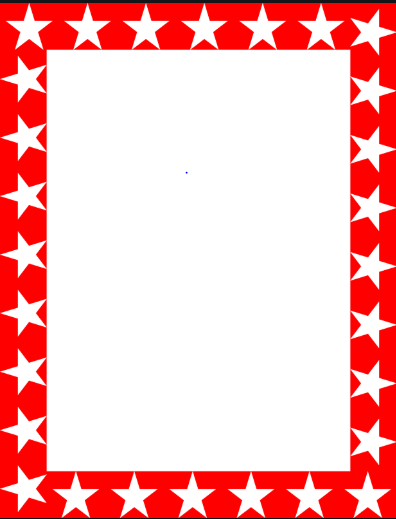 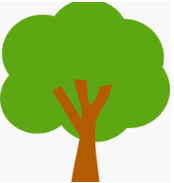 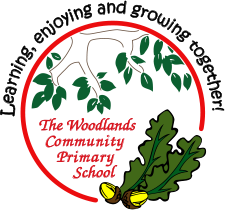 Birch
Louie
Louie has been an amazing member of Birch and has always been enthusiastic about the work we have done. It has been great to see him grow and flourish, especially in his Maths work. Good Luck in your new school, Louie!

Miss Smart                                 23.03.2022
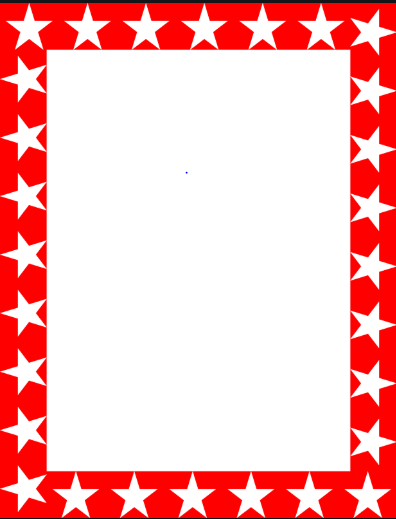 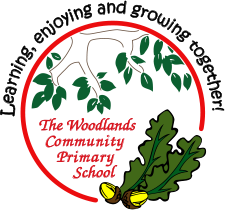 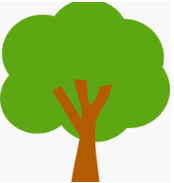 Pine
Stanley
For always working hard and trying his best.
Well done!


Miss Bailey & Mrs Barley			24.03.2023
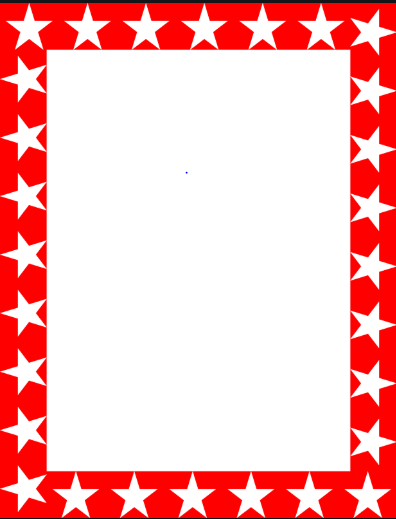 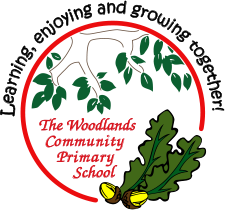 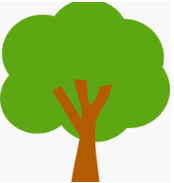 Maple
Vinny S.

For independent writing.  Vinny has used his phonic knowledge to write his own sentences about Rock, Paper and Scissors.

Miss Dawson  				24.03.2023
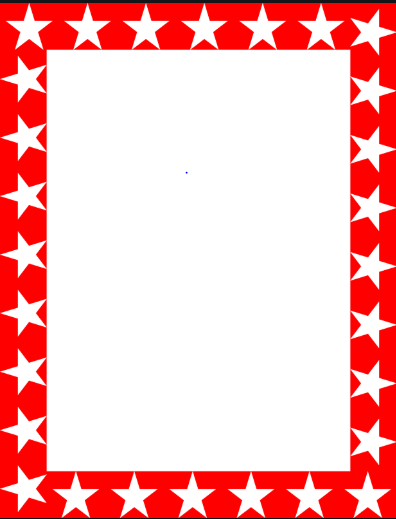 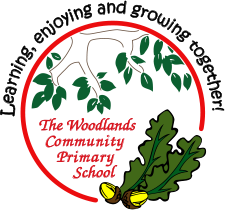 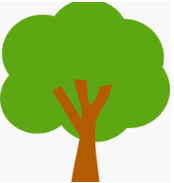 Willow

Cleopatra 

For having a wonderful attitude throughout assessment week and using the skills and knowledge she has been taught to help her.


Miss Shipley                                 		   23.03.2023
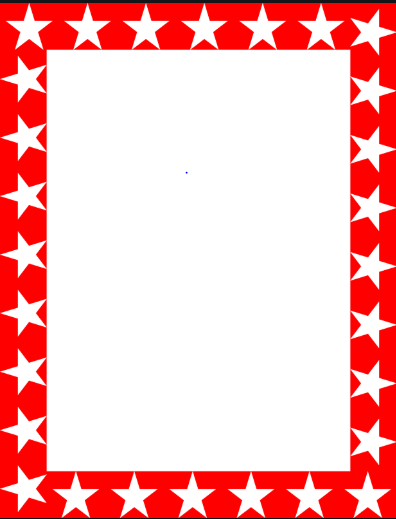 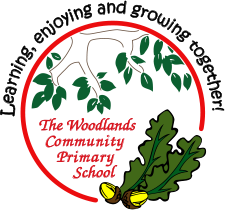 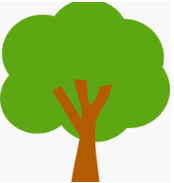 Spruce

Harrison

For a superb and respectful understanding of the Muslim prayer.

Mrs Read & Mrs Davies 23.3.23.
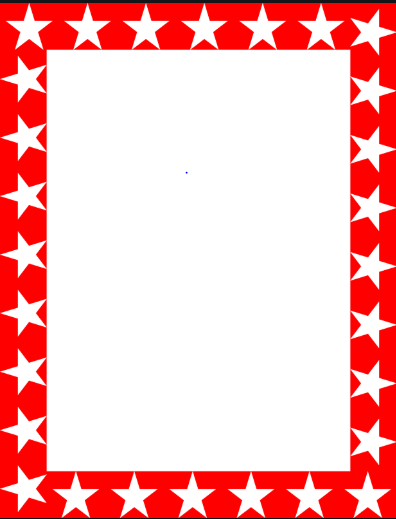 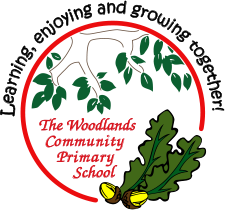 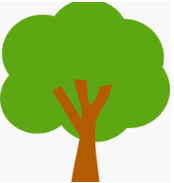 Spruce

Daisy

For a superb and respectful understanding of the Muslim prayer.

Mrs Read & Mrs Davies 23.3.23.
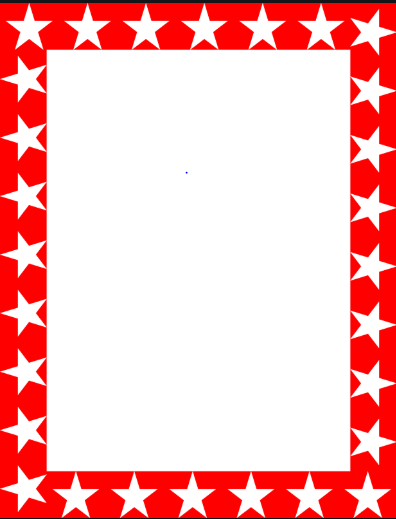 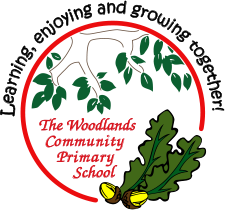 Chestnut

 
Roxy

Roxy has shown a vast amount of resilience and  perseverance over the entire term. She has overcome many barriers facing her and her efforts in this week’s assessment s has shown she has made some great strides in her learning.

Mr Tennuci                                  24.3.23
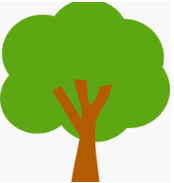 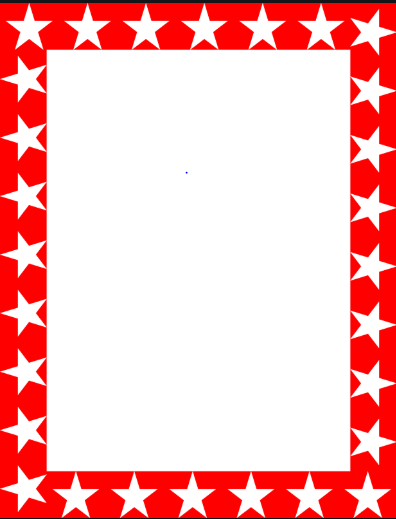 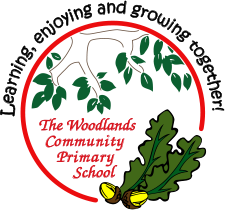 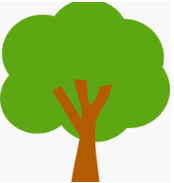 Aspen

Alex P

For having an improved attitude towards his work which has shown in his results during assessment week!

Mrs Cox and Miss Volante  24.03.23
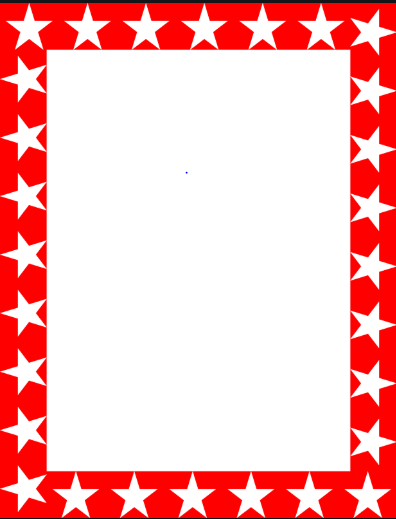 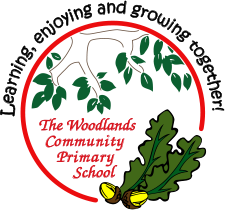 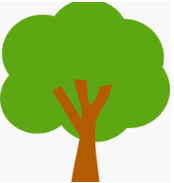 Redwood
Jack

Attitude and enjoyment of 
reading.

Mrs Gill 							24.03.2023